Opportunities for UCLA/JPL water-related collaborations:  Western U.S. focus
Dennis P. Lettenmaier

Department of Geography
University of California, Los Angeles

UCLA/JPL Workshop

Feb 2, 2015
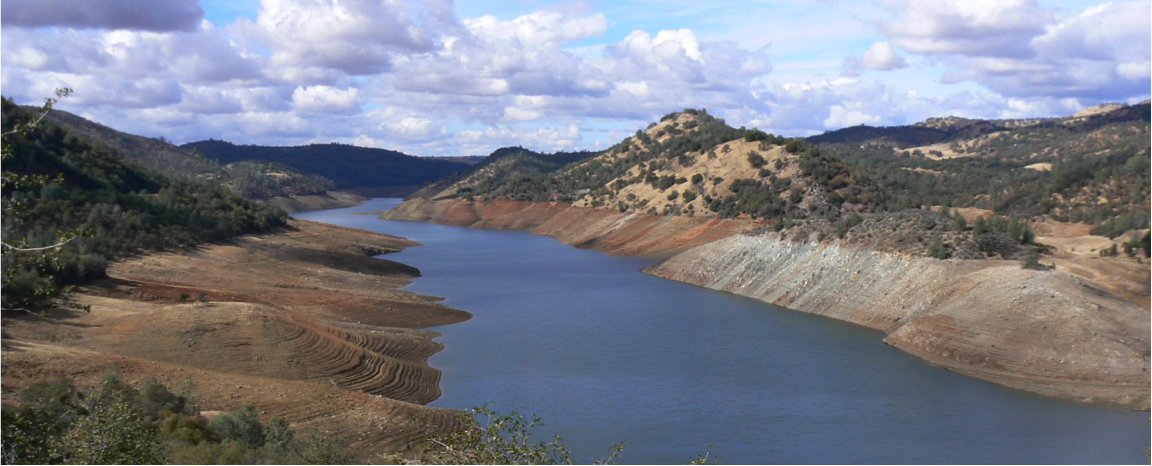 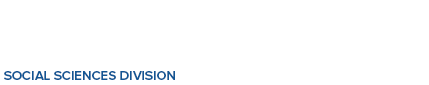 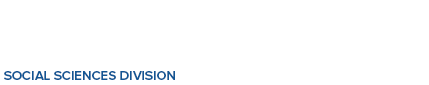 Topics
West coast U.S. drought monitor
California drought and hydrologic reconstructions
Western U.S. climate projections
1)  Drought monitor
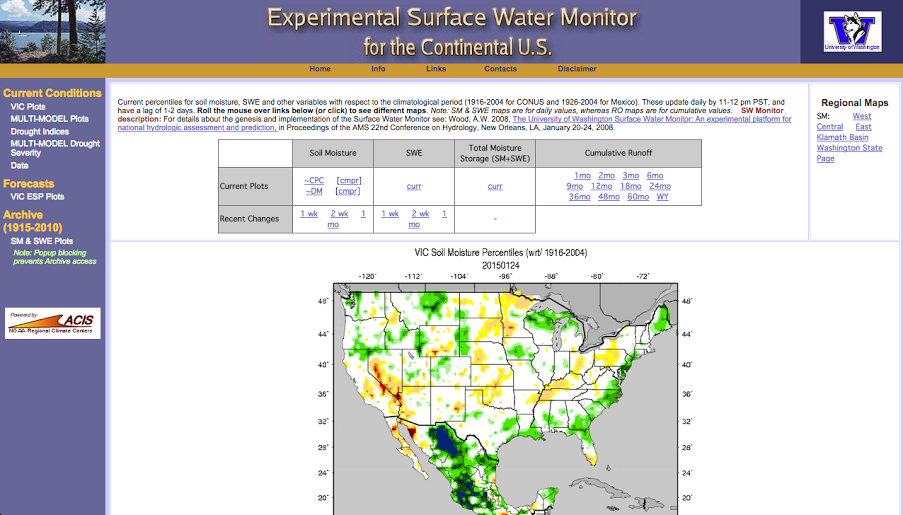 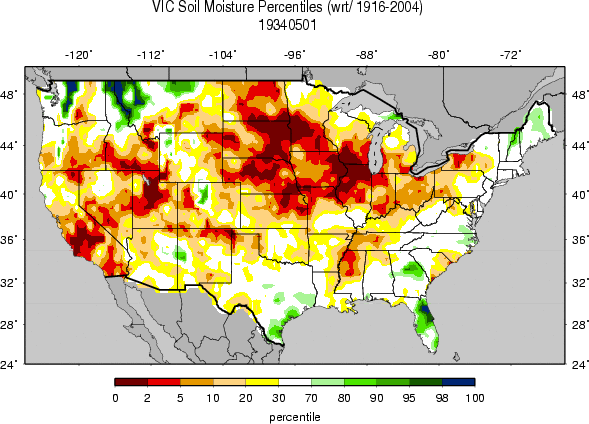 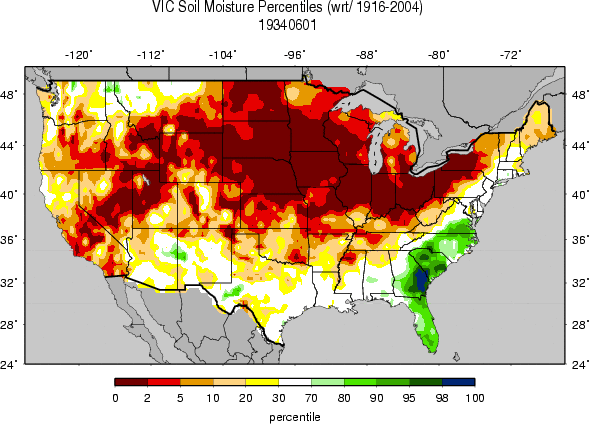 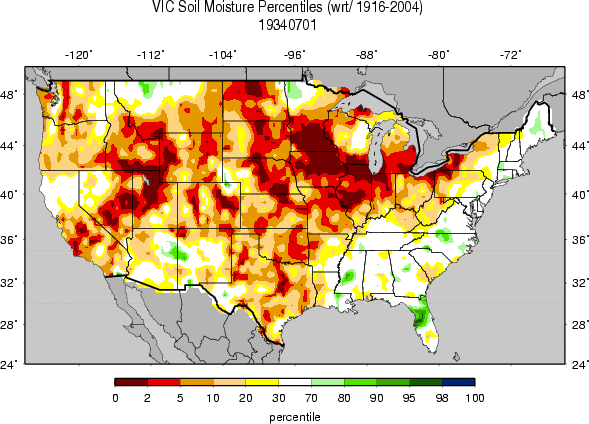 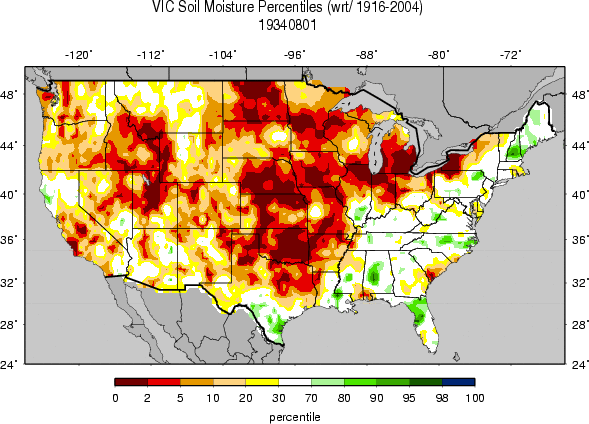 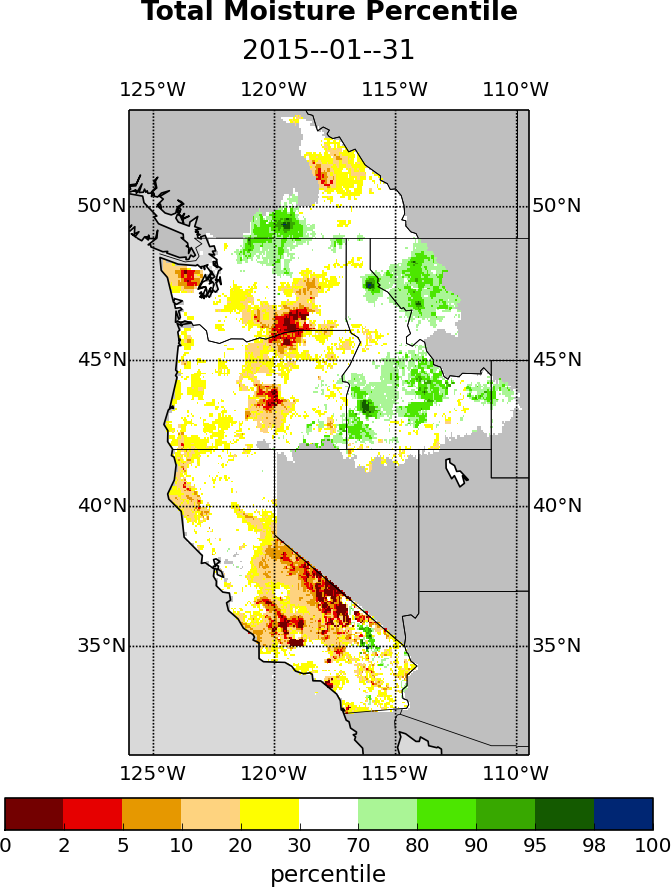 Western U.S. total (soil moisture + SWE) moisture 4/8/14, as simulated by VIC model (from University of Washington Drought Monitoring System for the West Coast)
Macroscale hydrology modeling construct
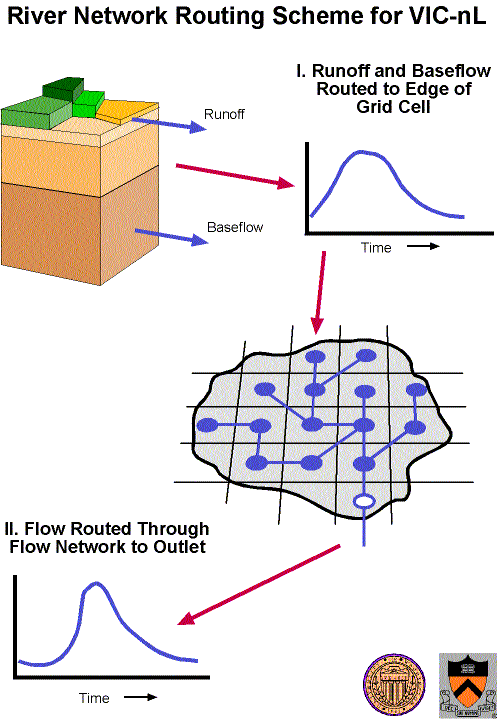 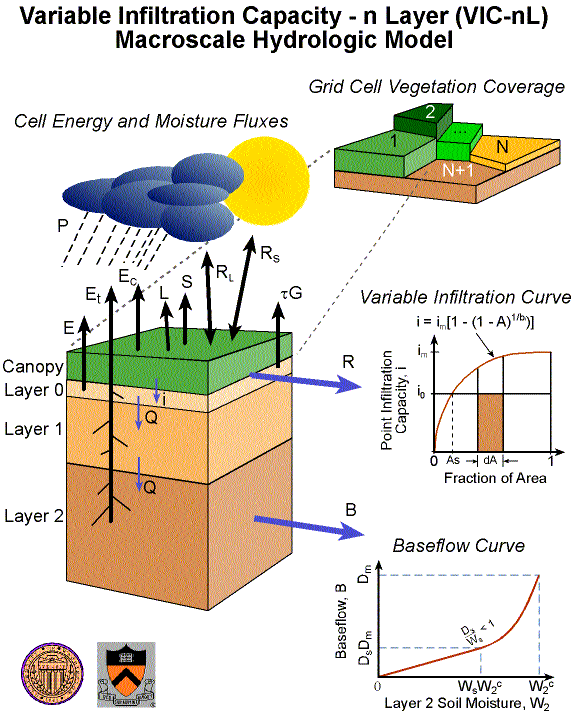 2)  Hydrologic reconstructions
Methodology - Study area and period
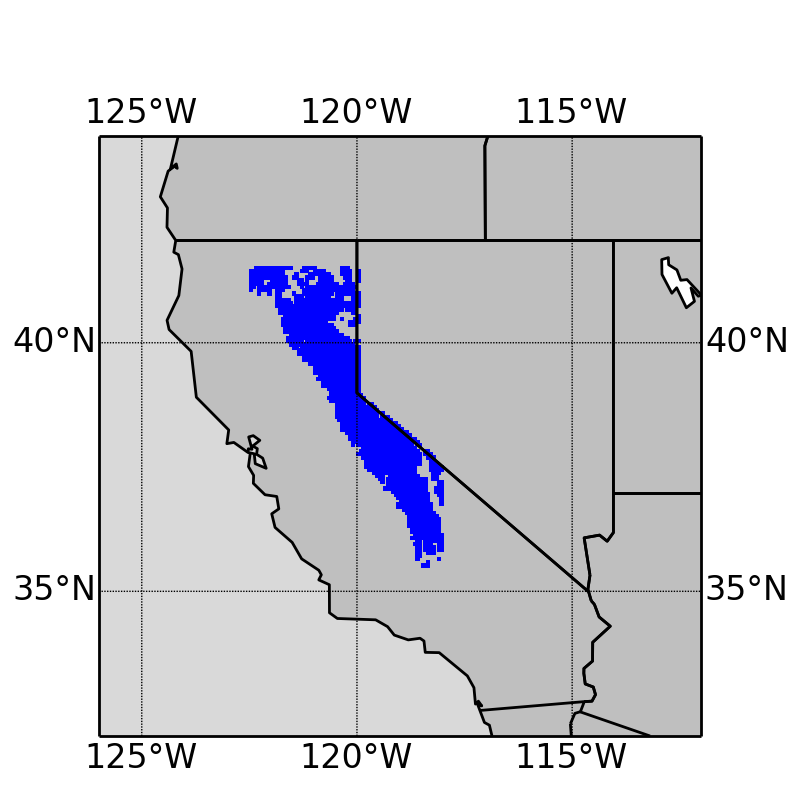 Sierra Nevada mountain range
	- Long-term Apr 1 SWE > 10 mm


1920-2014
9
[Speaker Notes: All the subsequent analyses are based on this blue area]
1. How has the climate changed in California?
No trend
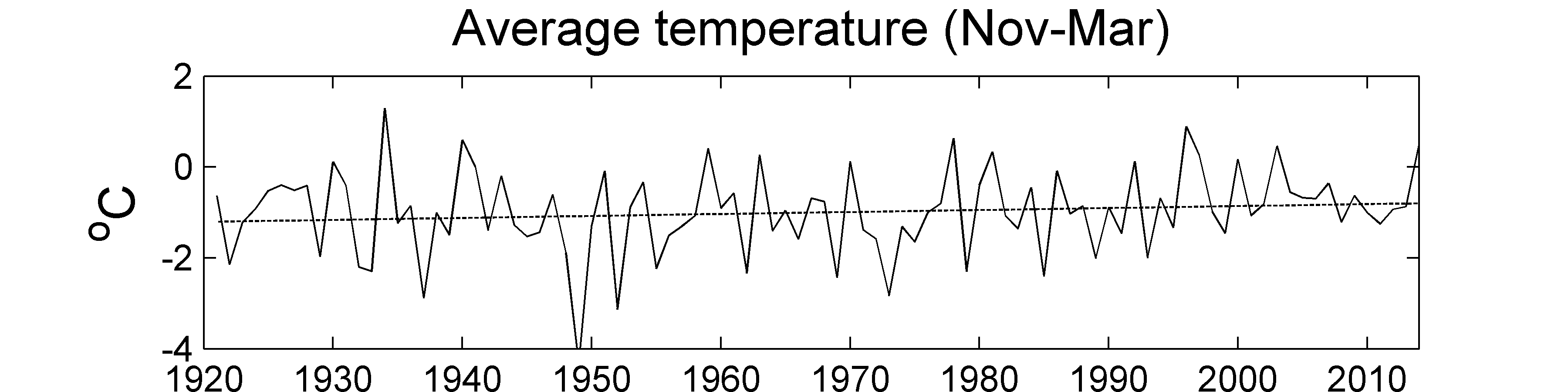 Increasing trend

+0.4 oC/100 years
p-value=0.10
10
[Speaker Notes: Precipitation - accumulated, aggregated over the entire study area; no trend
Temperature – increasing trend]
1. How has the climate changed in California?
Decreasing trend

-5.0 km3/100years
p-value=0.07
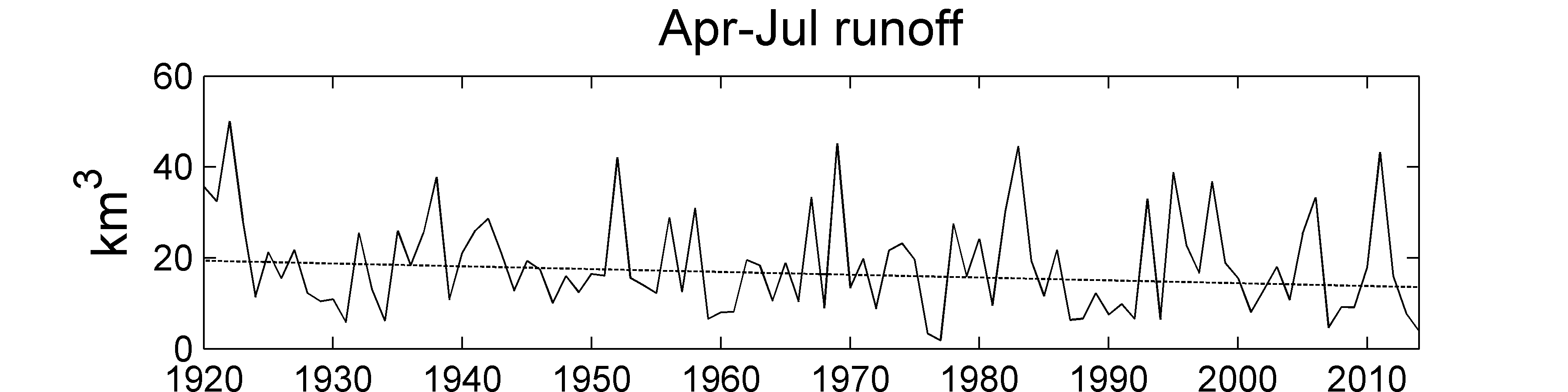 Decreasing trend

-6.2 km3/100years
p-value=0.03
11
[Speaker Notes: SWE – decreasing trend -> let us think that the increasing T trend might be a cause of the decreasing snowpack; further prove it later
Runoff – mostly from snowmelt, so similar decreasing trend]
2. How dry was California in 2013-2014?
Apr 1 SWE
12
[Speaker Notes: 2014 the second driest in terms of SWE; 1977 again the lowest]
3. Is there a link between climate change and drought events in California?
Method 1 - Correlation analysis
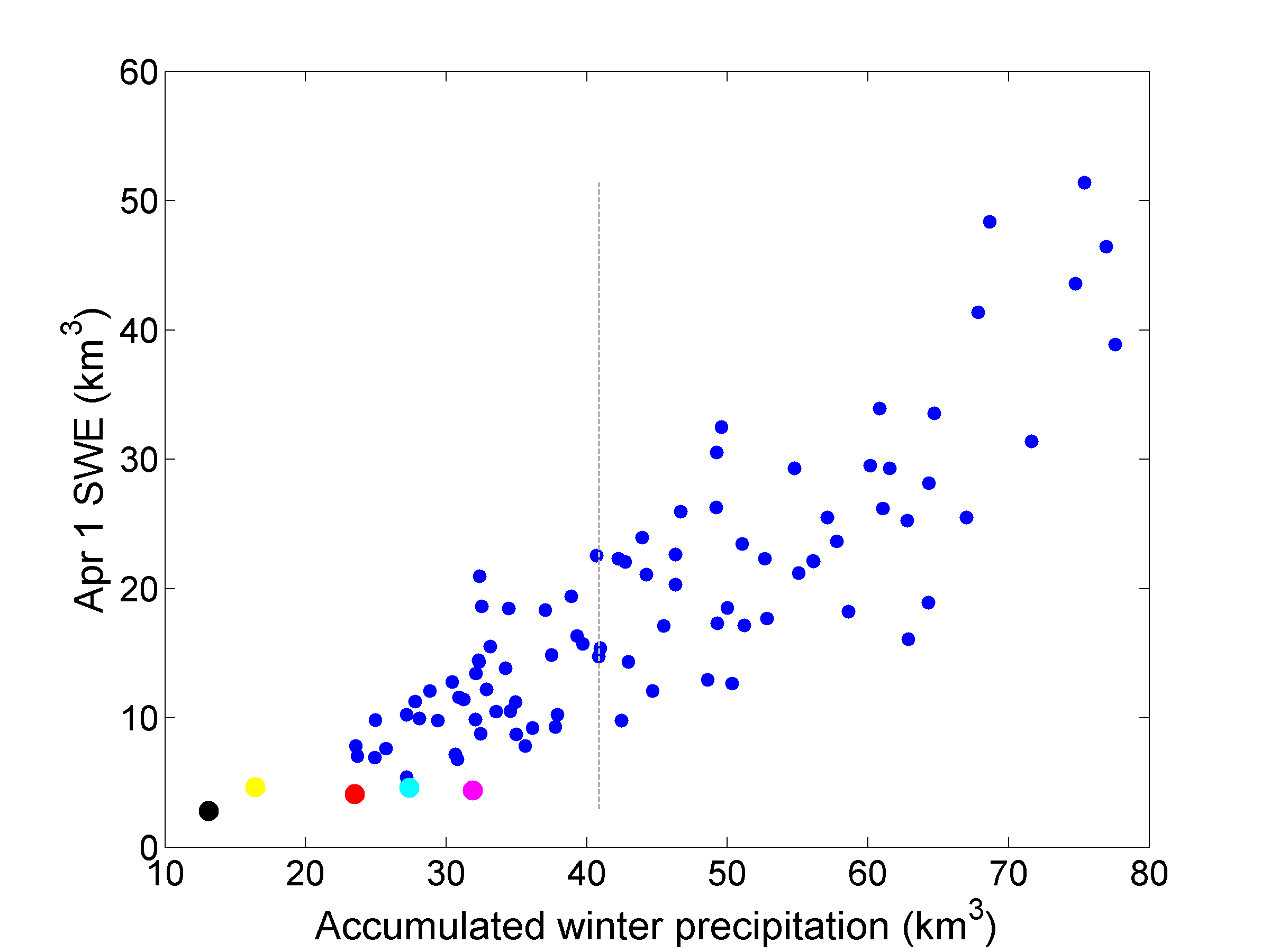 Correlation coefficient: 0.86
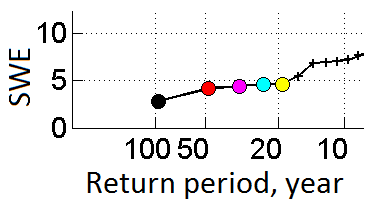 median
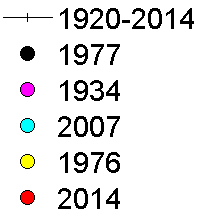 13
[Speaker Notes: Strong positive correlation
All the five years with the lowest SWE are located at the very low end of winter precipitation]
3. Is there a link between climate change and drought events in California?
Method 1 - Correlation analysis
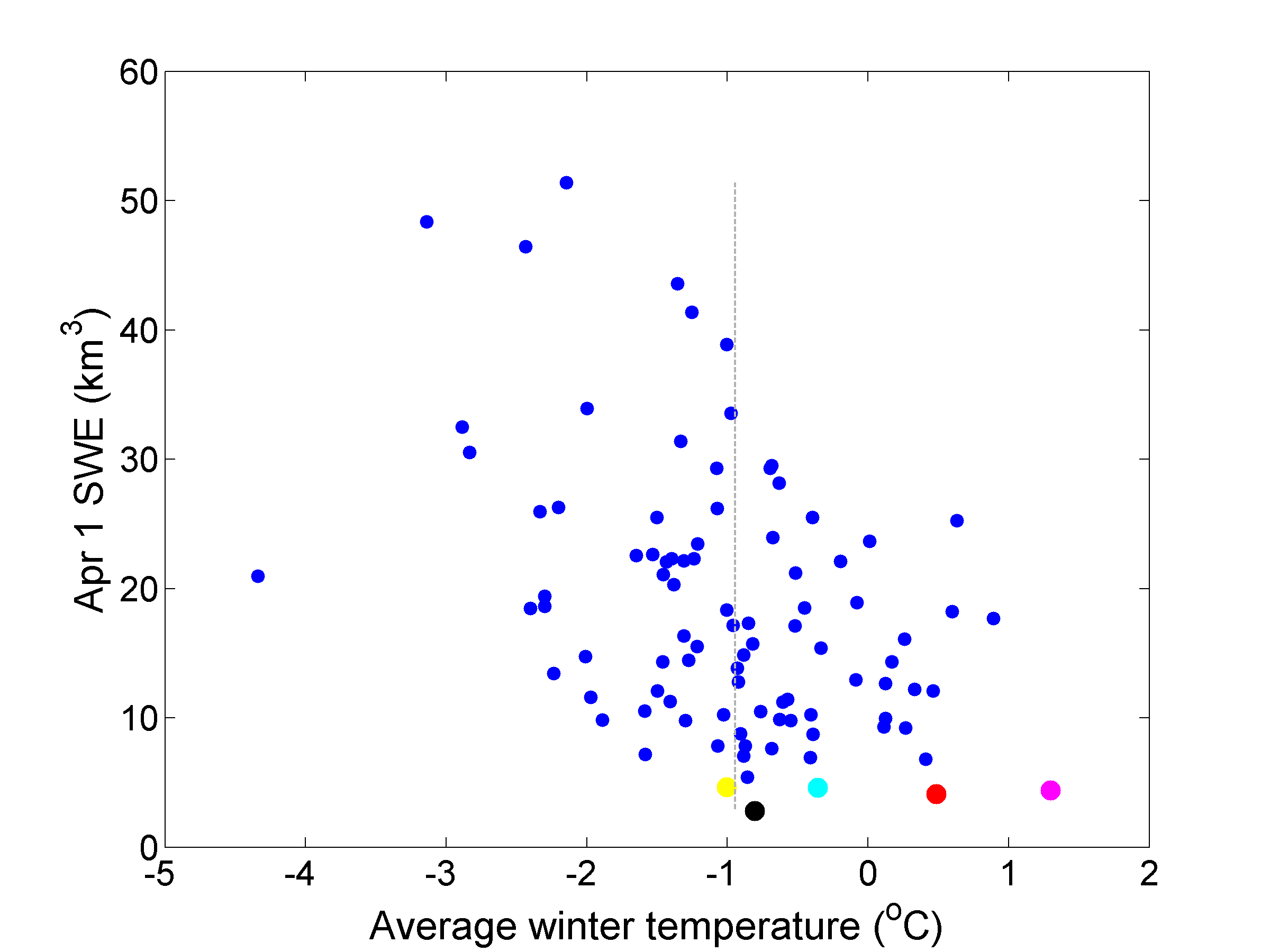 Correlation coefficient: -0.42
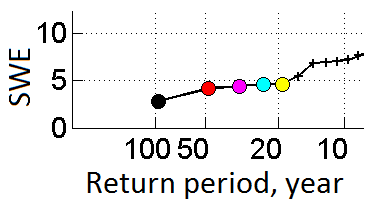 median
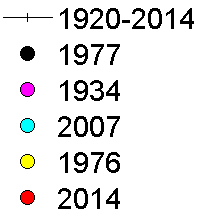 14
[Speaker Notes: Vague negative correlation -> the warmer the winter, the lower the SWE
Lowest-SWE years generally happened in warmer winters
But 1977 -> around the median of winter temperature, but the lowest SWE; similar to 1976 and 2007]
3. Is there a link between climate change and drought events in California?
Method 2 – Detrended-T scenarios
In addition to the reconstructed time series (the ‘base scenario’), we removed the warming trend and simulate hydrological conditions using the VIC model (‘Detrended-T scenarios’, without climate change)
Removing long-term Tmin trend for each grid cell (Tmax does not have significant trend); preserving daily variation
Two detrended-T scenarios:
Warm scenario
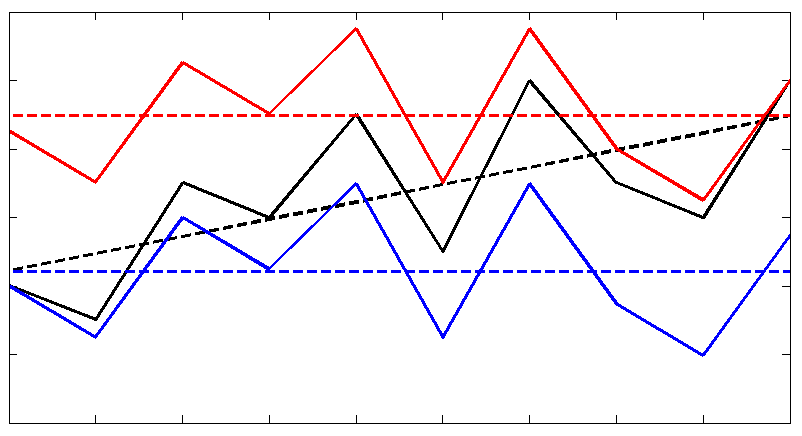 Cold scenario
15
[Speaker Notes: Detrended-T scenarios
Introduce the illustration -> detrending in two ways; long-term trend removed and daily variation preserved]
No trend without warming
Apr 1 SWE
Base scenario
Cold scenario
Warm scenario
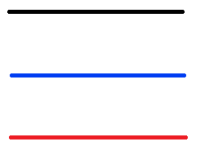 16
[Speaker Notes: Original decreasing trend disappeared -> strongly suggests that the warming climate is the main cause for the decreasing SWE]
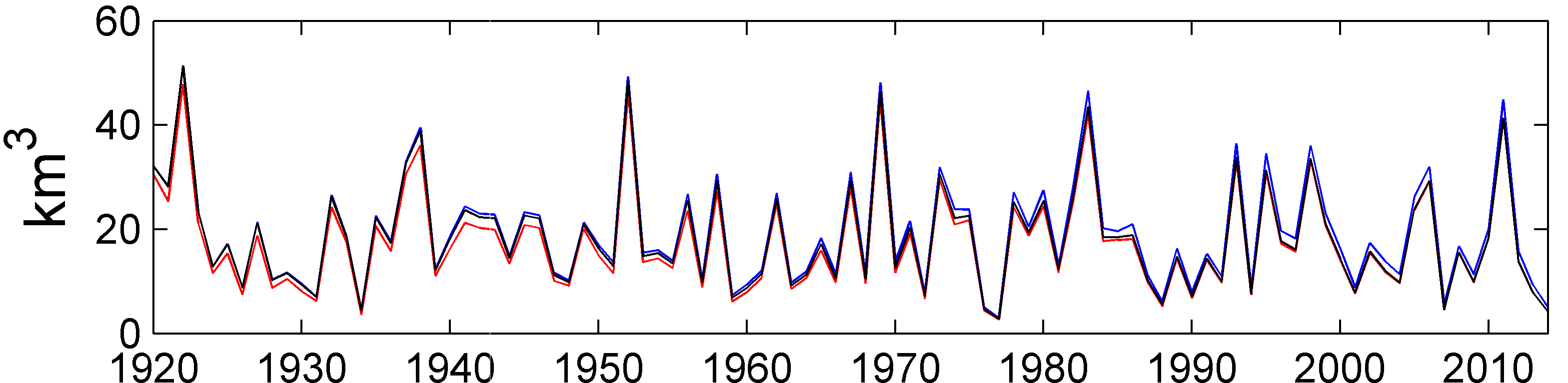 No trend without warming
Apr 1 SWE
Base scenario
Cold scenario
Warm scenario
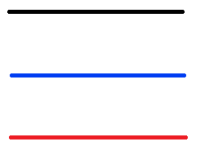 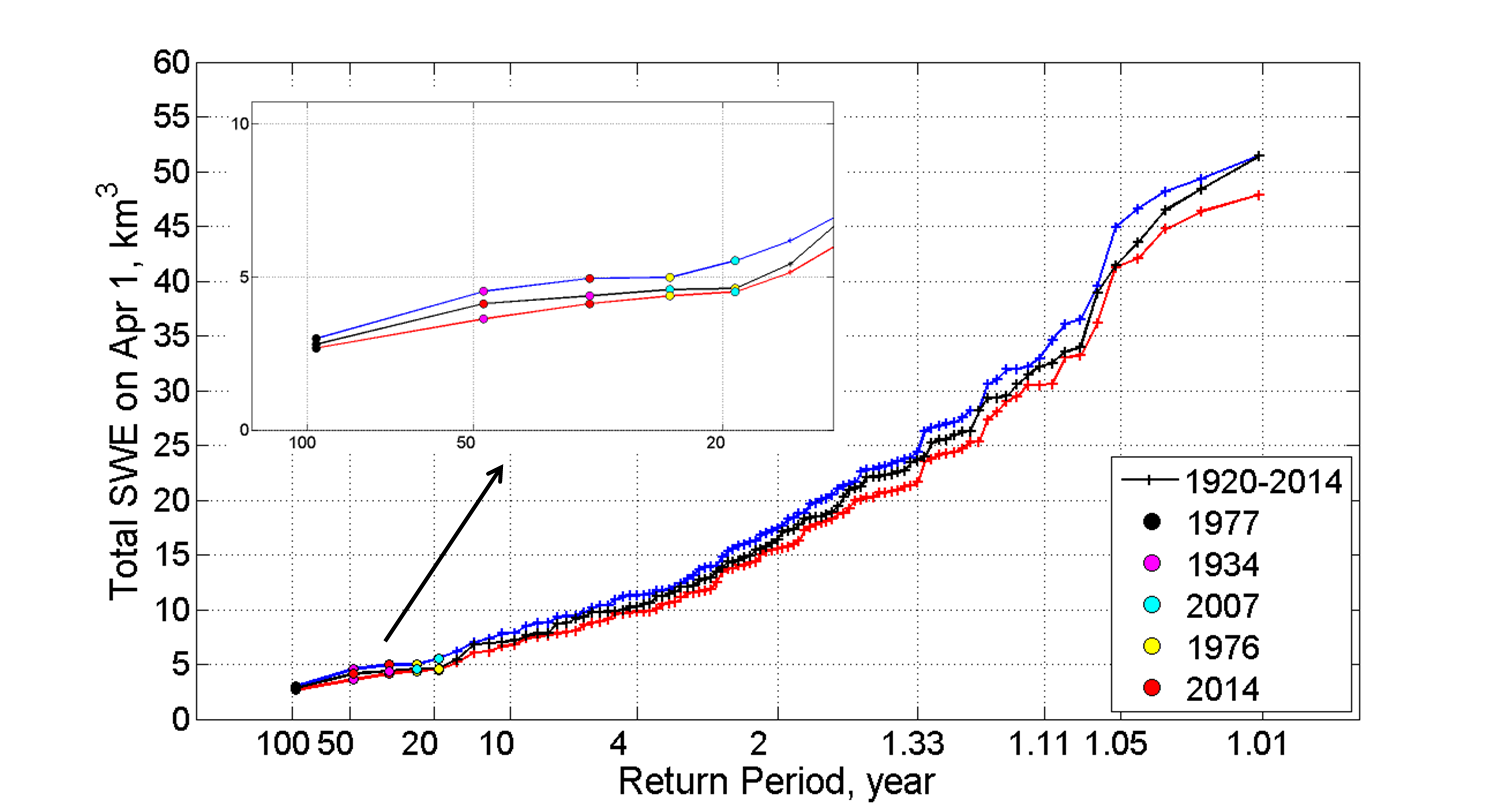 17
[Speaker Notes: 2014 goes up a little bit without climate change, but still among the five lowest years
Warming climate does not affect the extreme dry events too much
Seems to diverge in wetter years]
“… the combination of extreme precipitation and temperature conditions observed in 2014 in California appears to be a 200 year extreme event.”AghaKouchak et al., 2014
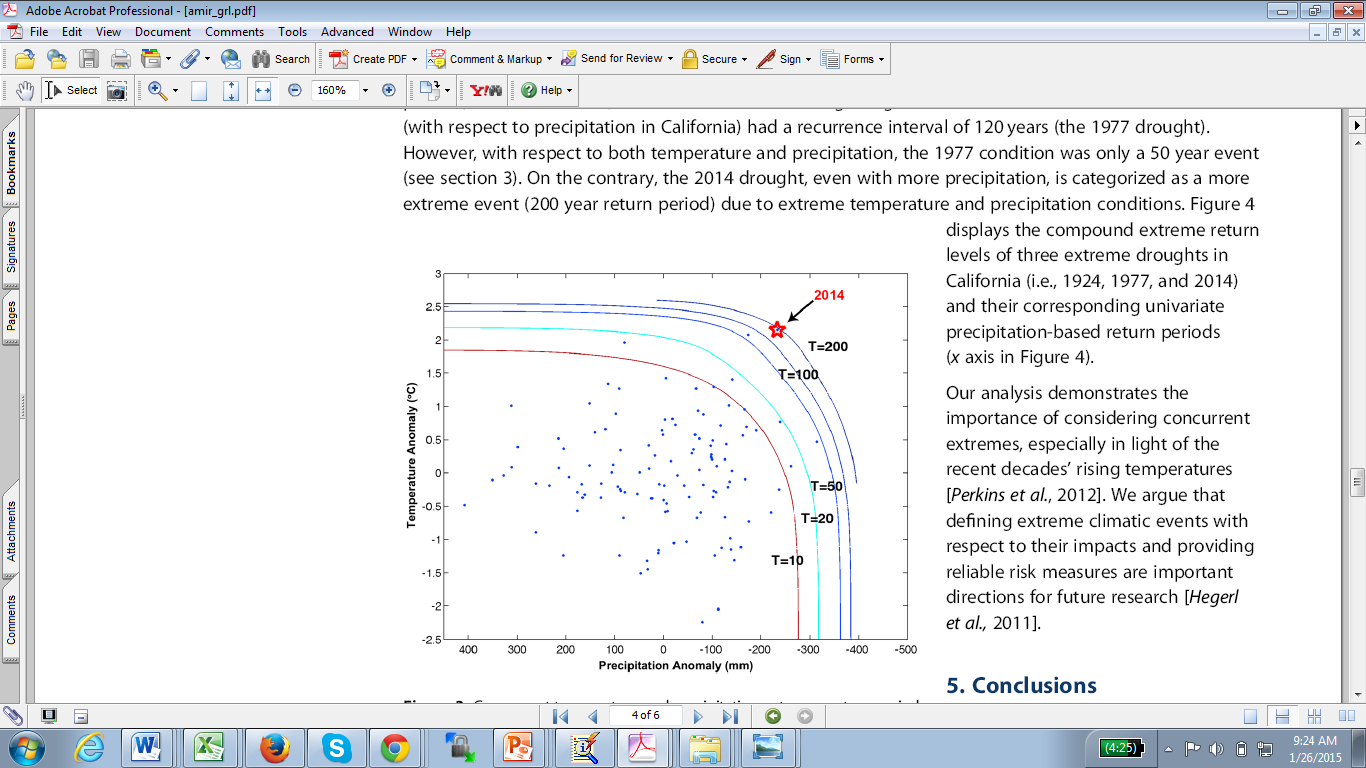 Drought monitor and NCDC climate division data, winters (Nov-Mar) 1915-2014
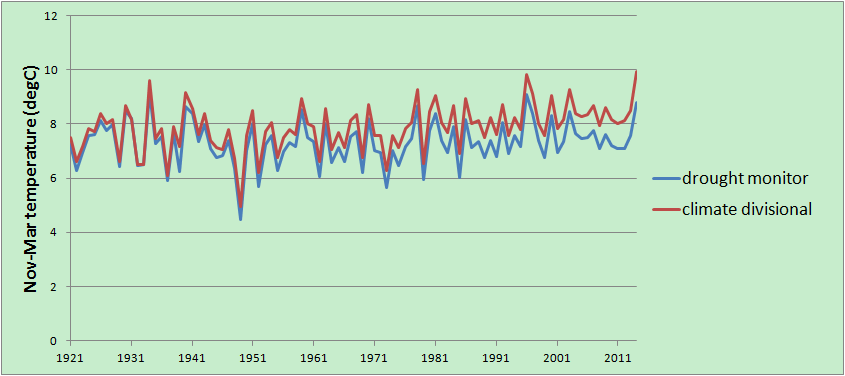 Winter Tmin, SWM and NCDC Climate Division
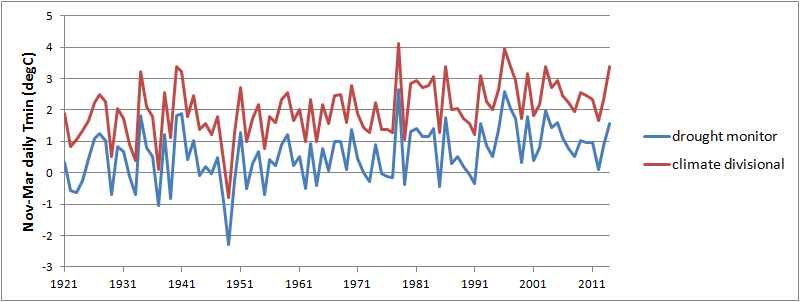 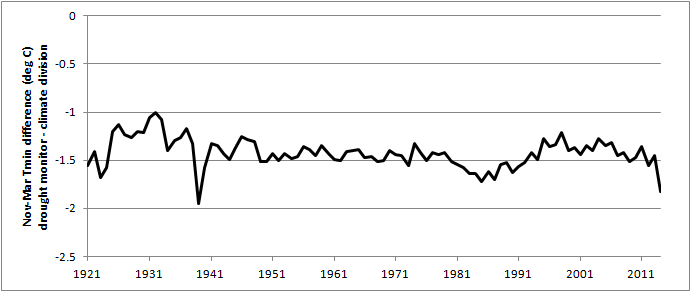 Winter Tmax, SWM and NCDC Climate Division
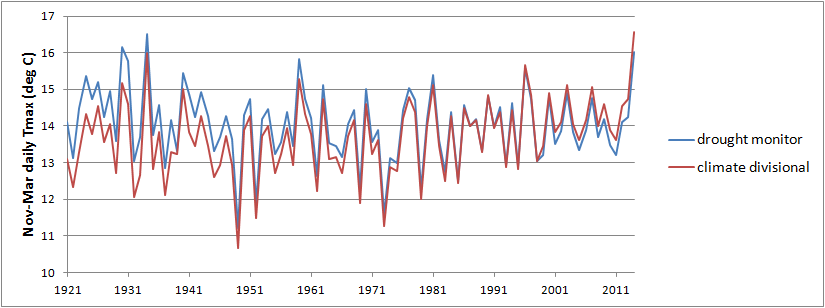 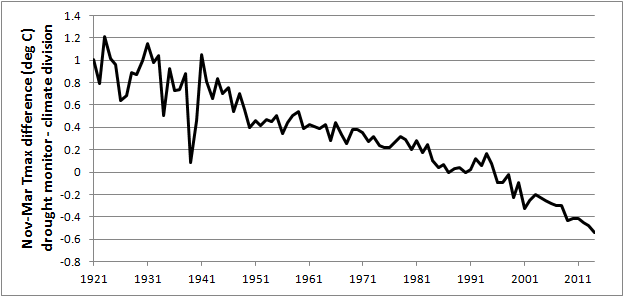 3) Western U.S. climate projections
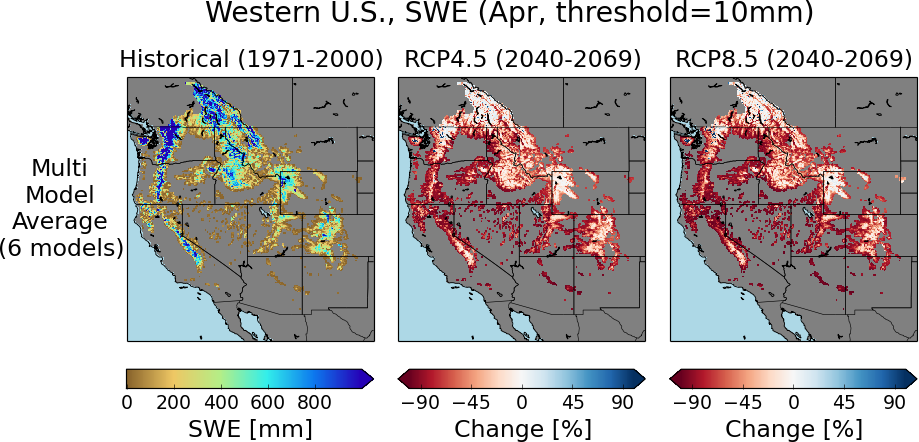 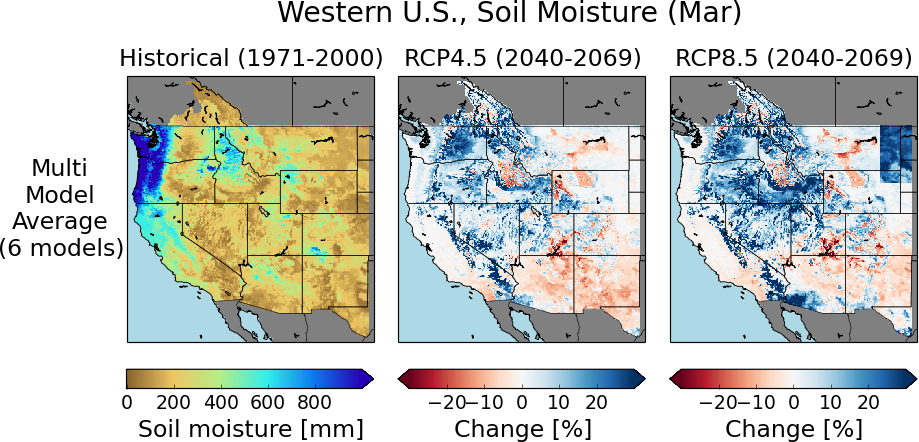 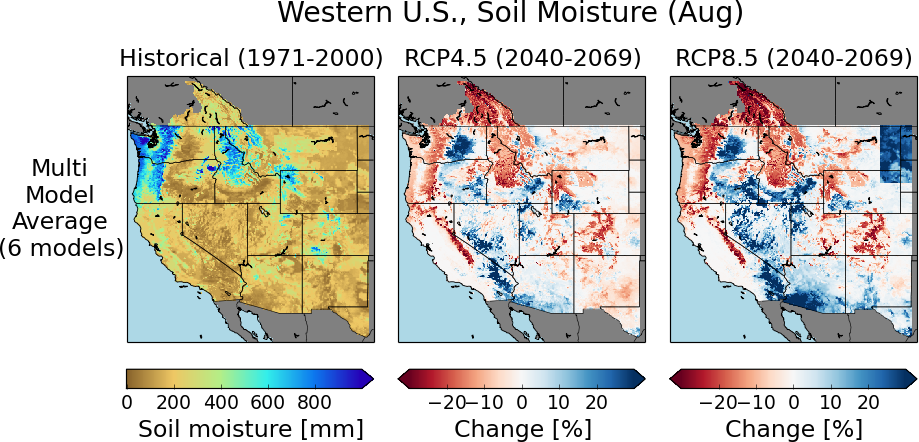 Collaboration opportunities (examples)
West coast drought monitor:  SWE assimilation (e.g. ASO)
Hydrologic and climate reconstructions:  Regional climate modeling; attribution (e.g., 1976-77 drought of historical record; better understanding of warming signature
Western U.S. projections:  Regional climate modeling (major computing load; need to span space of CMIP5 GCMs)